JTED
GRANT
MONITORING

October 17, 2024
1
JTED Monitoring
Each grantee will go through a least one monitoring event during the grant award period. 
The team is comprised of programmatic and fiscal monitors with an identified lead monitor for programmatic and fiscal. 
The purpose of monitoring is to review compliance of the grant program as stated in the notice of award, federal regulations, the Uniform Guidance, state rules, and DCEO/local grantee policies. 
Provides reasonable assurance that grantees have systems in place  to administer programs and manage the grant funds according to applicable rules.
2
[Speaker Notes: Monitoring isn’t a “gotcha” type process. During the monitoring process, technical assistance is provided when needed. Monitors along with grant and program manager are here to provide support,. We may have to issue findings or areas of concerns/management recommendations, but corrective action guidance is always issues so that grantees have clear guidance on what is needed to be in compliance with a particular regulation.]
Grant Monitors
The Programmatic Monitors provides program management and oversight to their assigned grantees.  They serve as the primary point of contact between DCEO and grantees for all activities associated with program monitoring and technical assistance.  
Fiscal Monitors organizes, oversees, and functions as a technical expert for routine fiscal monitoring conducted by monitoring team members.  Routine monitoring includes compliance with fiscal requirements in areas such as: internal controls, costs allowability, payroll, reporting requirements, bank reconciliations, salary limitation, GAAP, and subrecipient monitoring.
3
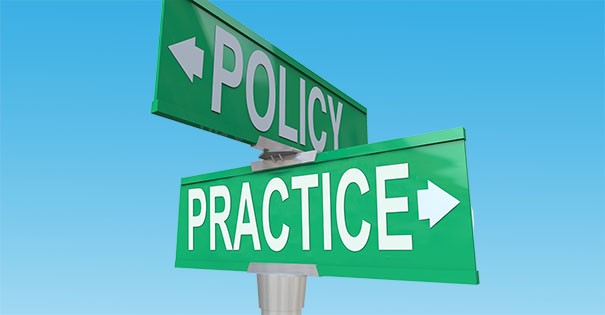 Monitoring Process
Communication from Lead Monitor 
Announcement Letter 
Entrance Conference 
Conduct Monitoring Review 
Soft Exit 
Exit Conference 
Results Letter 
Response from Grantee 
Final response from DCEO
4
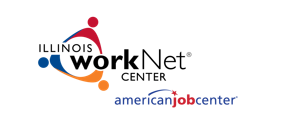 Why is monitoring important?
5
FISCAL vs. PROGRAM MONITORING
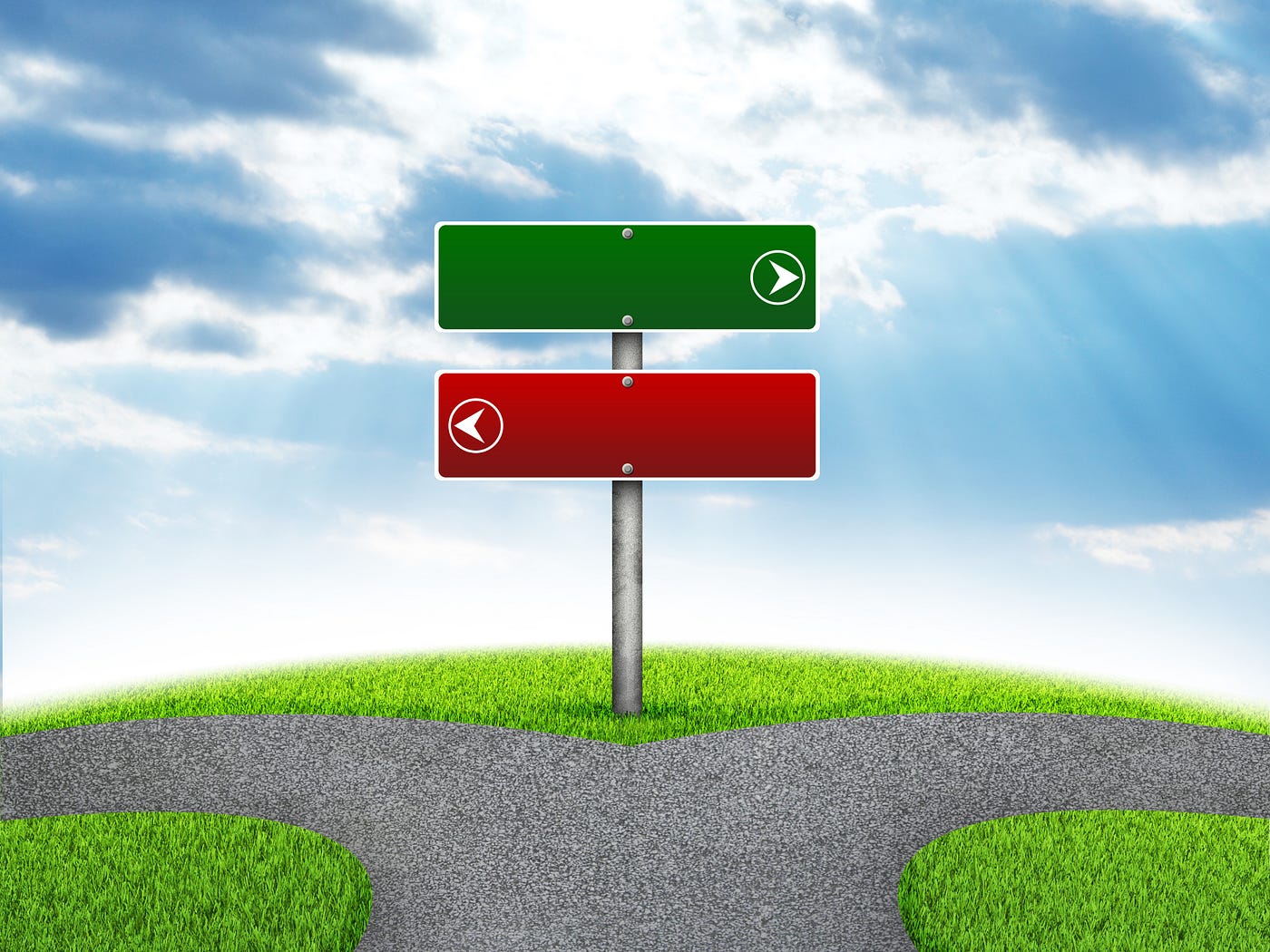 FISCAL
PROGRAM
6
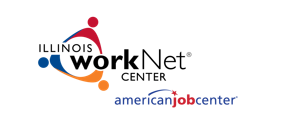 Fiscal Monitoring
Internal Controls
Disbursements
Costs Allowability
Payroll
7
DOCUMENTATION 
CHECKLIST
8
DOCUMENTATION 
CHECKLIST 
(CONTINUED)
9
Resources
ECRF
https://www.ecfr.gov/current/title-2/subtitle-A/chapter-II/part-200?toc=1 
WIOA ePolicy
WIOA Policy (illinoisworknet.com)
JTED Training Materials & Videos
Workforce and Education Partners (illinoisworknet.com)
Signed Grant Agreement and Approved Uniform Budget
10
COMMON FINDINGS FOR NONFORMULA GRANTS
Monitoring Events
Case Notes and Follow Up Case Notes

Missing Documentation

Service Strategy/Employment Plans
Incomplete/Missing
Missing Signatures
Not Updated
11
COMMON FINDINGS FOR NONFORMULA GRANTS
Monitoring Events
Case Management
Service Entry 
Service Closure

Support Service Documentation

Missing Signatures
Application
Income Affidavits
Support Service/BRF Receipts

Disclaimers Intellectual Property/Funding Source
12
13